МЕТОД ерготерапії
В корекційно-розвивальній роботі з дітьми з розладами  спектру аутизму (РСА)
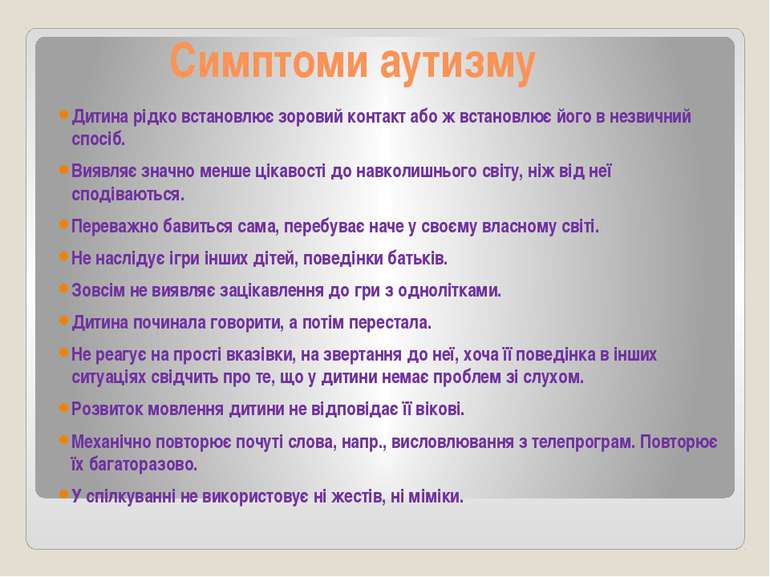 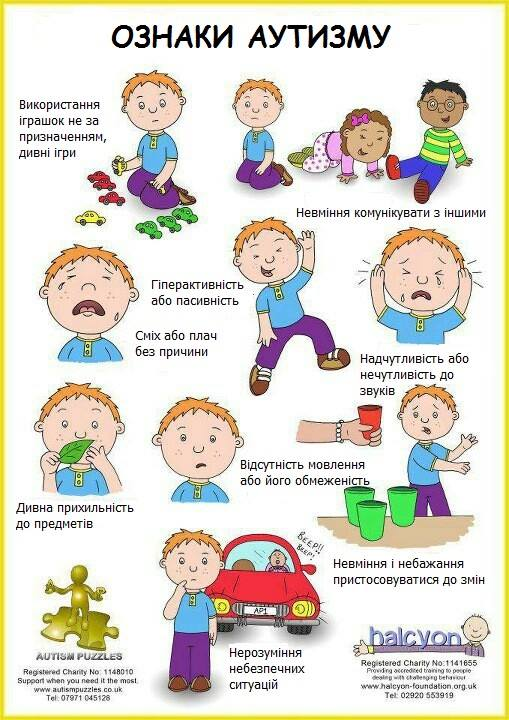 Методи корекції
Психотерапія - организація загального позитивного фону в процесі корекції, розвиток емоційної сфери, корекція негативізму, трансформація страхів, агресій і самоагресії. 
Прикладний аналіз поведінки (АBА-терапія) - найефективніша методика навчання аутистів і корекції їх поведінки.
Корекційна педагогіка:
структуроване навчання, програми зміни поведінки, альтернативна комунікація, заняття з логопедом, розвиток взаємин;
ігрова терапія, арттерапія, казкотерапія, пісочна терапія;
Монтессорі-терапія;
анімалотерапія - дельфінотерапія, іпотерапія, каністотерапія і ін.
Медичне втручання:
тілесно-орієнтована терапія: Ерготерапія, сенсорна інтеграція, кінезіотерапія;
Алопатична терапія: терапія системи органів, дієти, детоксикація організму;
Термін «Ерготерапія» (від грец. Ergein - робити, діяти, працювати і therapeutein - лікувати, доглядати, супроводжувати) в сучасному суспільстві ще мало знайомий. Багато людей сприймають слово «терапія» дуже вузько, тільки як лікування за допомогою медикаментозних засобів, заперечуючи психолого-педагогічний зміст цього поняття.
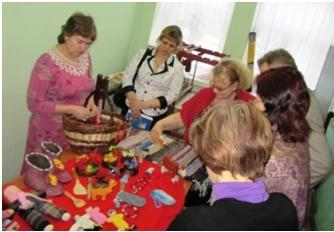 Мета ерготерапії – підібрати індивідуально ерготерапевтичні прийоми які сприятимуть покращенню
рівня розвитку дрібної моторики, координації
рухів, концентрації уваги, образної пам’яті та
наочно-образного мислення дітей з аутизмом, щоб вони змогли досягти максимально високого рівня незалежності і самостійності на соціально-побутовому і професійному рівнях.
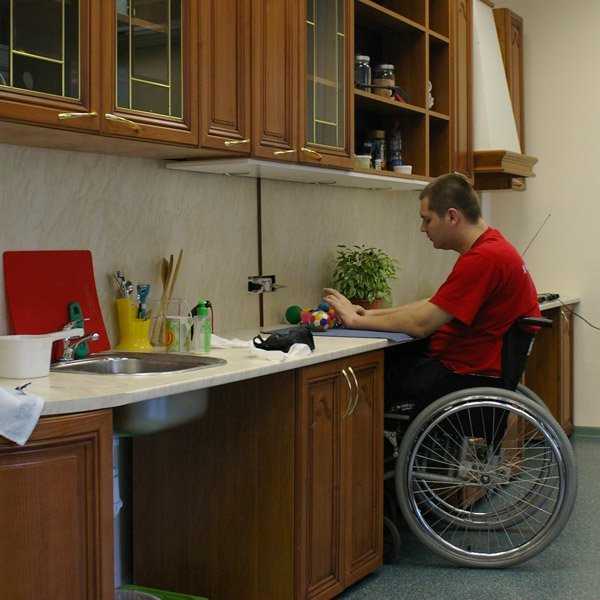 Метод ерготерапії полягає в специфічному виконанні відібраних видів діяльності, відповідних технік і прийомів для того, щоб повторно досягти, поліпшити і / або підтримати (зберегти) особисту компетенцію дій людей з розладами спектру аутизму в повсякденному житті і роботі. Метод ерготерапії ґрунтується на досягненнях медичної, психолого-педагогічної та соціальної наук і рекомендується людям будь-якого віку, які страждають руховими, сенсомоторних розладами, порушеннями сприйняття і / або психосоциальнимі недоліками.
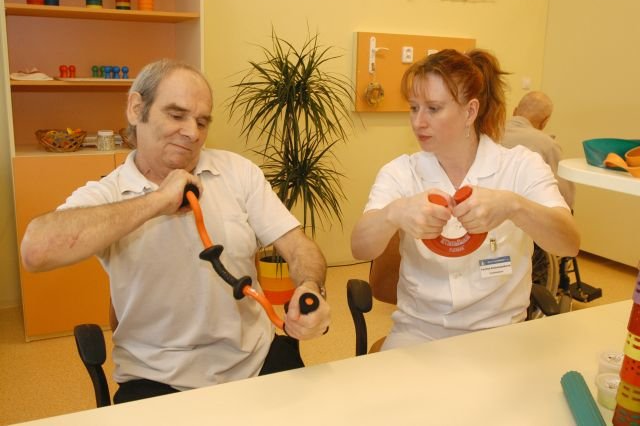 Діяльність в ерготерапії підрозділяється:
повсякденну активність
роботу або продуктивну діяльність
дозвілля
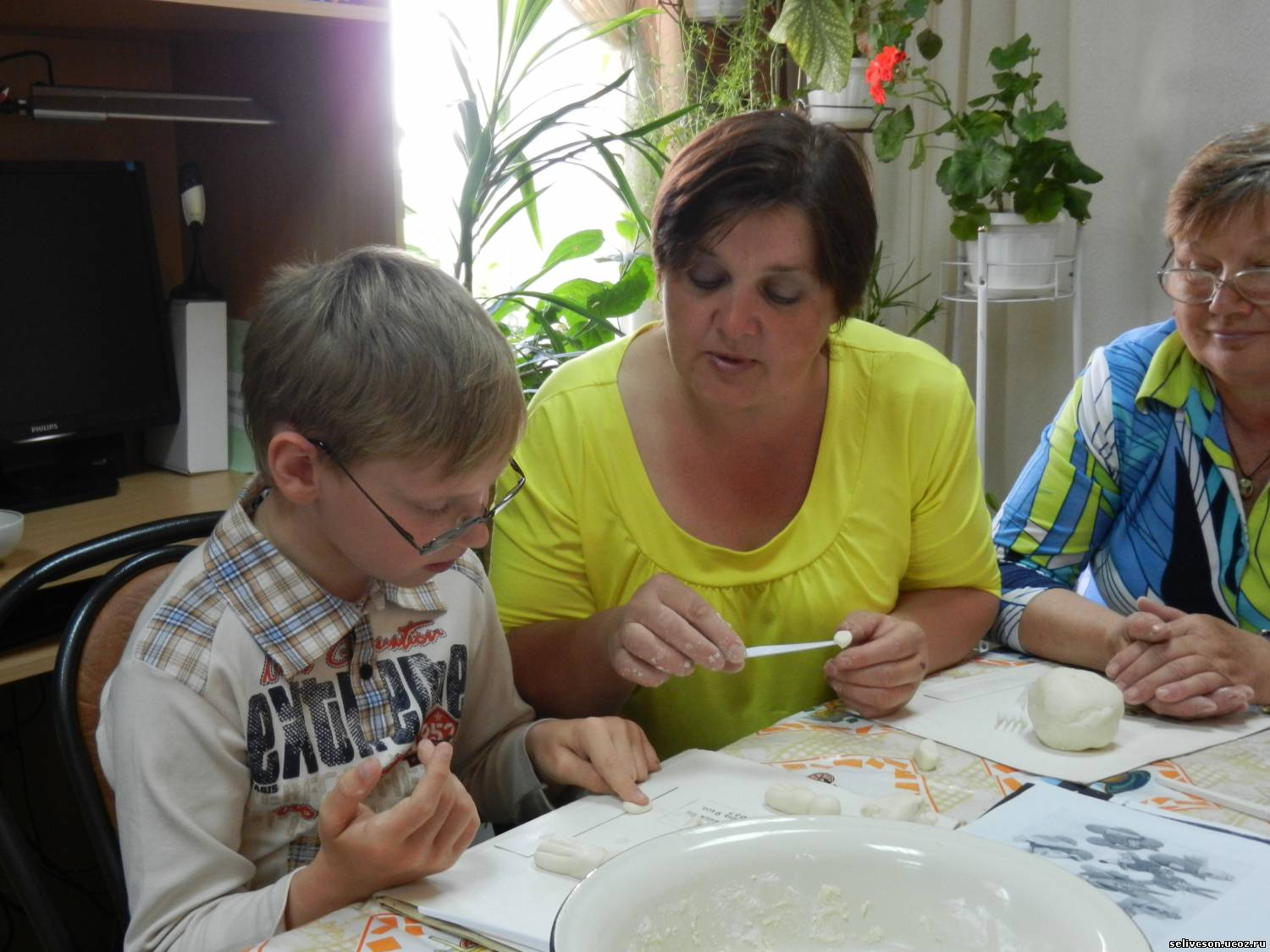 Етапи ерготерапевтичного втручання
Діагностика
Визначення цілей і завдань ерготерапевтичного втручання.
Складання програми ерготерапевтичного втручання
Проведення ерготерапевтичних заходів
Оцінка ефективності проведеного ерготерапевтичного втручання
Умови успішного ерготерапевтичного втручання
1. Цілеспрямований характер ерготерапевтичного процесу.
2. Особистісно-орієнтований підхід до надання ерготерапевтичної допомоги.
3. Активна діяльність людини в процесі сприйняття і засвоєння матеріалу.
4. Позитивна мотивація діяльності.
5. Максимальна наочність ерготерапевтичних занять.
6. Взаємодія фахівця з родичами дитини.
Метод ерготерапії базується на ідеї про те, що люди з розладами спектру аутизму , виконуючи пов'язані з буденними і трудовими навичками вправи, шляхом активних занять набувають, відновлюють або вдосконалюють уміння і навички, що дозволяють їм жити повноцінним життям. У ерготерапії мова не йде про механічне відновлення всіх функцій, а про те, щоб залучити людину в активну діяльність, що відповідає завданням задоволення його інтересів (побутових, професійних, громадських, особистих), а також допомогти йому протидіяти залежності і ізоляції від зовнішнього світу.
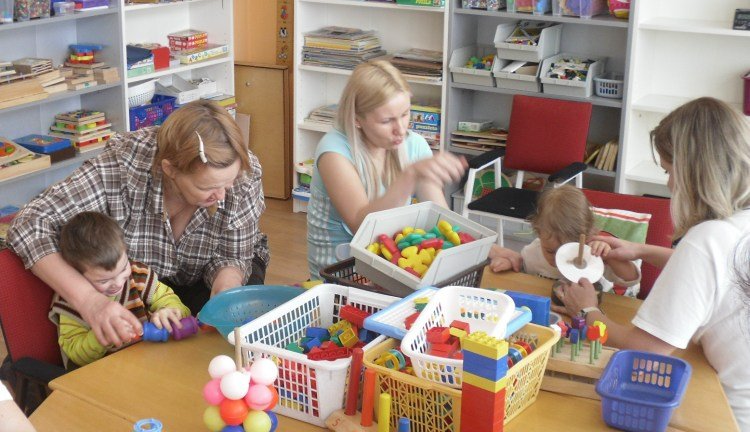 Рівні ерготерапевтичного впливу
Тілесний
Сенсорний
Емоційний
Когнітивний
Терапія сенсорної інтеграції, що практикується професійними терапевтами, використовує ігрові вправи, покликані змінити реакцію мозку на дотик, слух, зір, і рух.
Отримані результати
дослідження довели ефективність ерготерапії, як одного із основних методів
реабілітації дітей, хворих на аутизм.
Метод ерготерапії базується на тому, що
діти з аутизмом, виконуючи вправи, які
пов'язані з соціально-побутовими навичками, відновлюють або вдосконалюють
уміння і навички, що дозволить їм
досягти максимально високого рівня
незалежності та самостійності в житті.
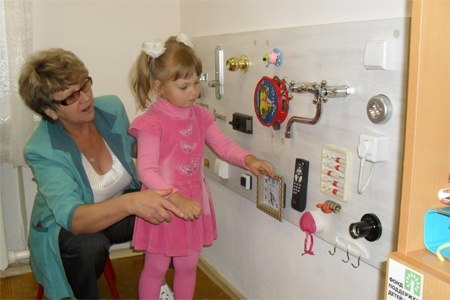 Дякую			за				перегляд!